07-2011
Network Selection Optimization
Date: 2011-07-20
Authors:
Slide 1
Gabor Bajko, Nokia
07-2011
Abstract
An optimized network discovery and selection is presented.
Slide 2
Gabor, B. and Canpolat, N.
07-2011
Current network selection procedure
SSID3
SSID1
SSID2
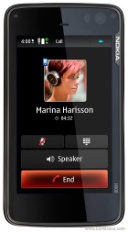 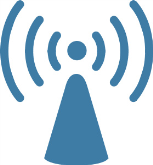 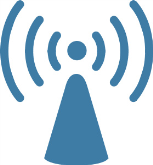 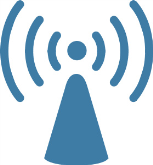 Beacon (interworking capability)
Beacon (interworking capability)
ANQP (Table 8-176 infoID req)
ANQP (Table 8-176 infoID req)
ANQP (Table 8-176 infoID req)
ANQP Resp (ANQP IE)
ANQP Resp (ANQP IE)
ANQP Resp (ANQP IE)
- ANQP is unicast
- Each SSID is queried until a suitable network is found.
Network Selection (SSID2)
Association Request
Gabor, B. and Canpolat, N.
07-2011
Proposed optimized network selection procedure
SSID3
SSID1
SSID2
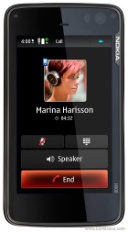 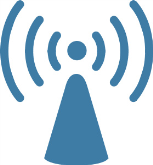 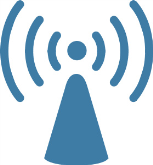 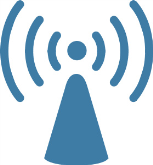 Beacon (interworking capability)
ANQP (Table 8-176 infoID req) broadcast
-   ANQP to be sent to the broadcast address
AP answers if it can satisfy the condition in the request
ANQP responses are sent unicast


Saves (n-1)*RTT during the network selection procedure, n = nr of SSIDs queried, and the passive scanning period
ANQP Resp (ANQP IE)
ANQP Resp (ANQP IE)
Network Selection (SSID2)
Association Request
Gabor, B. and Canpolat, N.